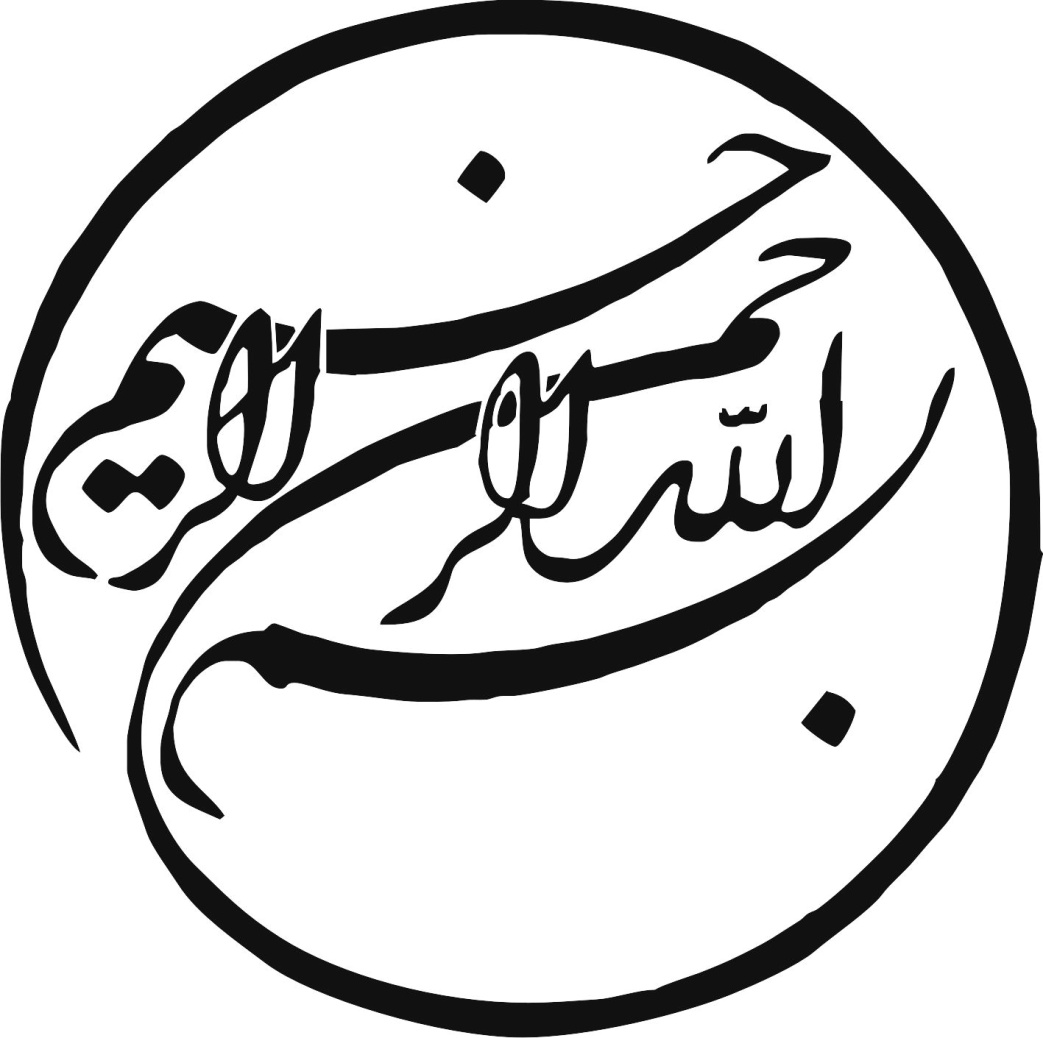 درست کردن مواد گوناگون از سنگ
سنگ ها و انواع آن ها
در همه جا مانند کوه ها، بیابان ها، باغ ها، جنگل ها، کنار جاده ها و غارها سنگ وجود دارد.
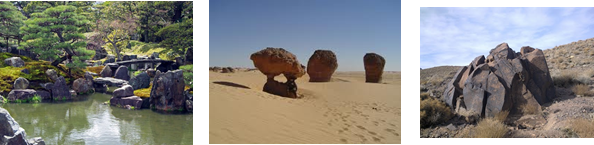 اما سنگ چجوری درست میشه ؟
همه سنگ ها از یک یا چند کانی به وجود آمده اند.
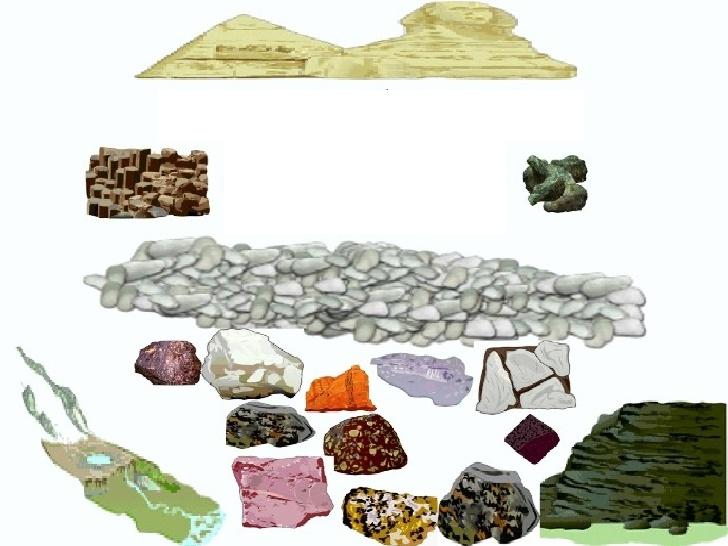 حتما می پرسید کانی چیست
مغز مداد شما یک کانی است. گچی که با آن می نویسید، پنجره های فلزی و حتی نمکی که با غذا می خورید یک کانی است.
بعضی کانی ها مانند نمک به همان شکل خود قابل استفاده اند. اما بعضی دیگر این گونه نیستند بلکه سنگ معدن بعضی کانی ها مانند فلزات را برای به دست آوردن مواد مورد نیاز کاملاً خرد و ذوب می کنند.
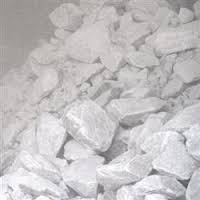 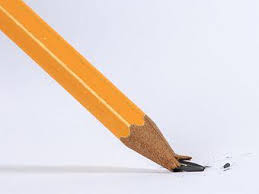 سنگ ها را به سه گروه اصلی تقسیم می کنند.
الف) سنگ های رسوبی 
ب)سنگ های آذرین 
ج) سنگهای دگرگونی
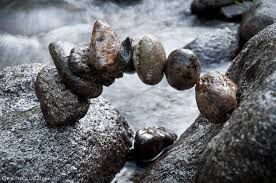 1 - سنگ هاي رسوبي
سنگ رسوبی به سنگی گفته می‌شود که بر اثر ته‌نشین شدن مواد داخل آب به وجود می‌آید. رودها مقدار زیادی مواد را با خود به دریاها و دریاچه‌ها می‌برند. 
این مواد به دلیل سنگینی به ته دریا می‌روند.
روی هم قرار می‌گیرند و پس از سفت شدن سنگ‌هایی را به وجود می‌آورند
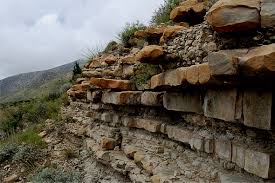 2 - سنگ هاي آذرين
به سنگ‌های حاصل از انجماد مواد مذاب، سنگ‌های آذَرین می‌گویند. 

سنگ‌های آذرین به دو بخش سنگ‌های آذرین درونی و سنگ‌های آذرین بيروني تقسیم می‌شوند
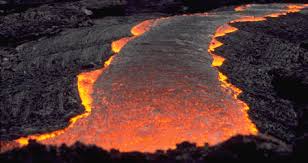 3 - سنگ هاي دگرگون شده
سنگهای دگرگونی ، سنگهایی هستند که از تغییر شکل سنگهای قبلی به علت تغییر شرایط فیزیکی یا شیمیایی و در حالت جامد به ‌وجود می‌آیند .

این تغییرات ممکن است بر روی سنگهای رسوبی که در شرایط سطحی به وجود آمده‌اند باشد یا سنگ های آذین  .
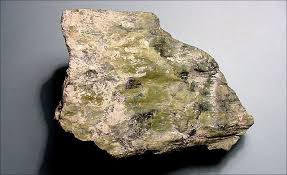 شکل سنگ ها
سنگ ها هم با یک دیگر فرق دارند، بعضی صاف، بعضی زبر، بعضی نرم و بعضی دیگر سخت هستند.
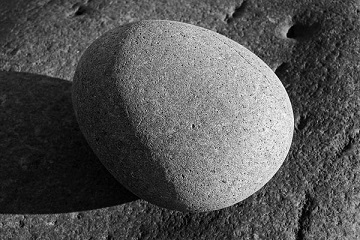 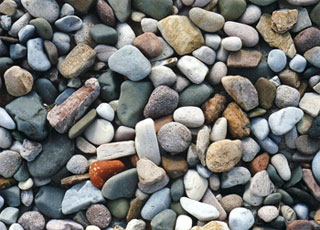 تغییر دادن سنگ ها
گاهی انسان سنگ ها را تغییر می دهد تا از آن ها استفاده کند.
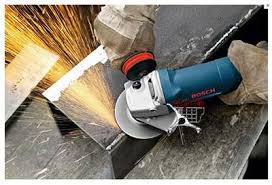 استفاده از سنگ ها و کانی ها در ساختمان
از سنگ ها و کانی ها در امر ساختمان سازی استفاده میشه
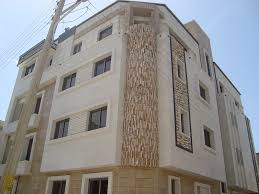 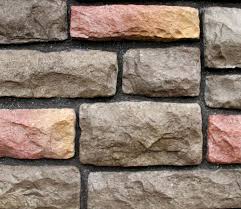 استفاده از سنگ ها و کانی ها در هنر
از بعضی ها برای ساختن ظروف ، ساختن مجسمه و کاربرد های هنری استفاده میشه
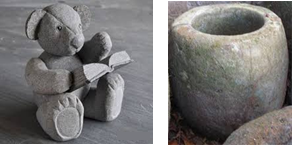 استفاده از سنگ ها و کانی ها در صنعت
از بعضی از سنگ ها برای استفاده در صنعت استفاده میشه
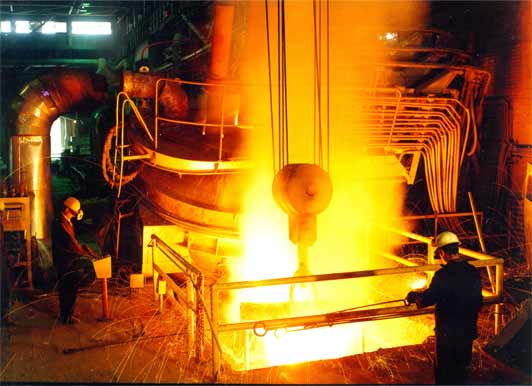 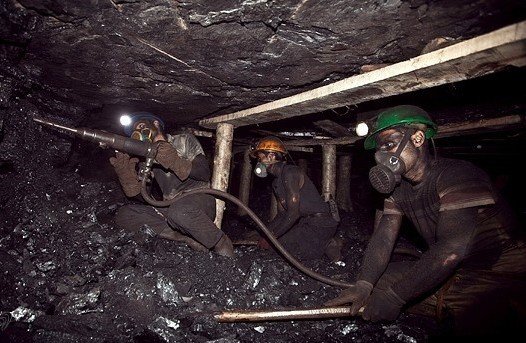 استفاده از سنگ ها در جواهر سازی
بعضي از كاني ها به علت رنگ و جلاي زيبا به عنوان جواهر از آن ها استفاده مي كنند مثل فيروزه- الماس- ياقوت- زمرد و ...
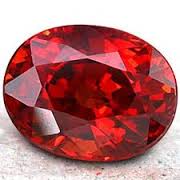 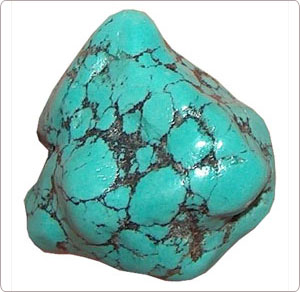 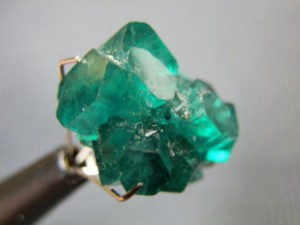 حدیث در مورد سنگ ها
حضرت محمد (صلي الله عليه و آله) فرمودند:

 (يا علي) همانا عقيق اولين كوهي است كه به ربوبيت خداي متعال و نبوت من و وصي بودن تو و امامت فرزندانت و اختصاص داشتن بهشت به پيروان تو و اختصاص آتش به دشمنان تو شهادت داده است.
حدیث در مورد سنگ ها
رسول خدا (صلي الله عليه و آله) خطاب به امام حسين (عليه السلام) فرمودند:فرزندم، انگشتر ياقوت و عقيق به دست كن كه فرخنده و مبارك است و هرگاه كسي به آنها نگاه كند نور صورتش زياد مي شود و يك ركعت نماز با آن دو، برابر با هفتاد ركعت نماز بدون آنهاست...
پایان